2.1
Right-triangle definitions of trig functions (SOHCAHTOA), cofunctions, special angle values
Right-triangle definitions of trig functions
Bell Work
Θ
[Speaker Notes: Ask who used SOHCAHTOA on #2- explain, SOHCAHTOA lets us find the ratios from any acute angle- not just the one between the radius and x axis. 

Trivia: nose]
Check Cornell Notes
Cofunction Identities
What is the difference between cofunctions and reciprocal functions?
Write the function in terms of its cofunction
Find one solution (assume angles are acute)
Cofunction Identities
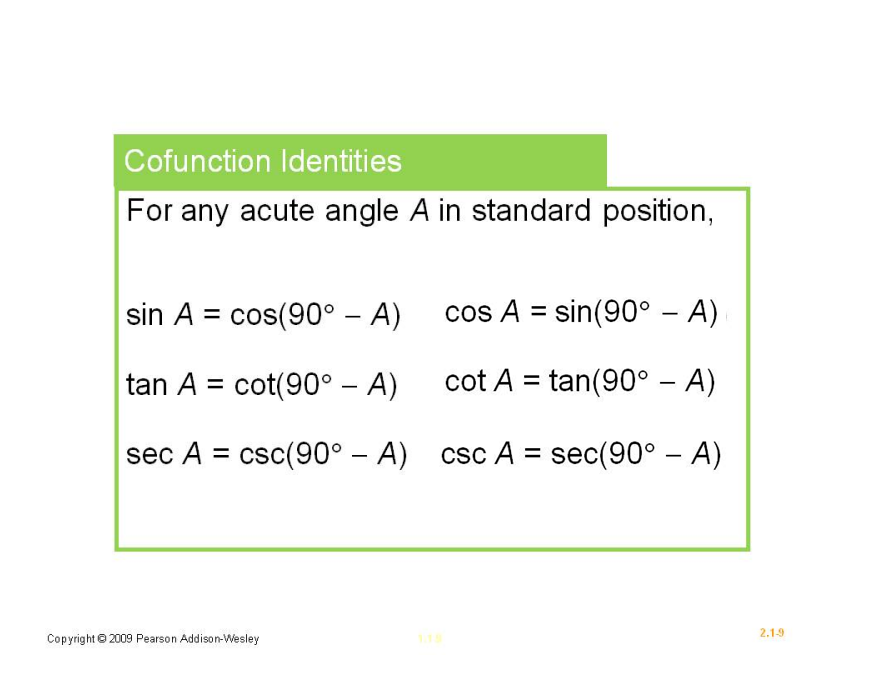 [Speaker Notes: Use geogebra sketch if necessary]
What do you remember about special Triangles?
Use your knowledge of Special triangles to find the following trig ratios
Check your answers
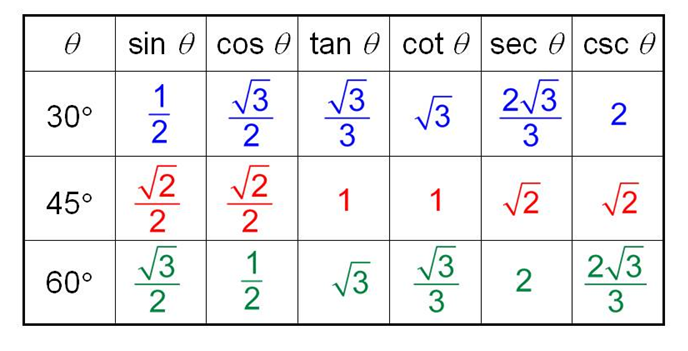 Practice- Get a partner and two dice
First Roll: Function
Sin
Sec
Tan
Cos
Csc
Cot
Second Roll: Angle
 30°
 45°
 60°
 0°
 90°
 180°
Exit Slip